Девиз урока
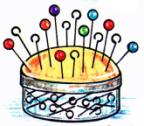 Не можешь- сумей,
Не  знаешь – узнай,
Не бойся тропы отвесной,
Пробуй, ищи, сверкай, достигай, 
Чтоб жизнь твоя стала интересней!
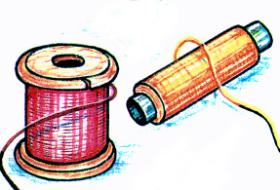 кроссворд
Лоскуток
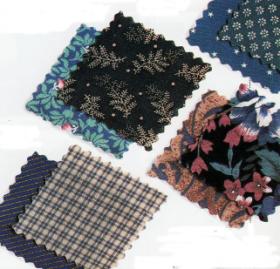 Тема урока
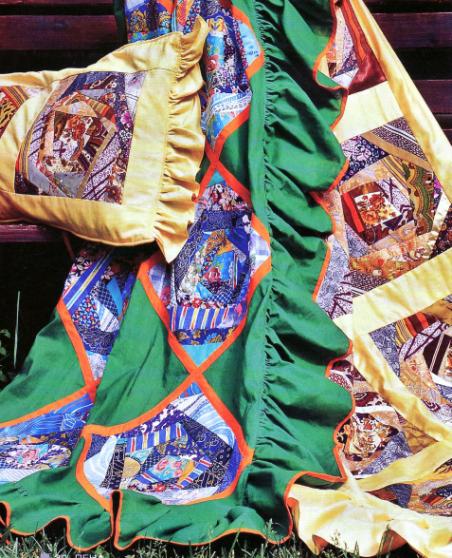 «Пэчворк».
Технология  изготовления прихватки из лоскутков.
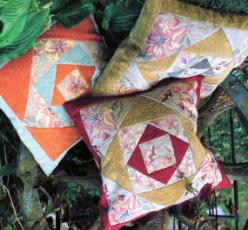 Лоскутное шитье издавна известно многим народам и уходит корнями далеко в древность.
Занавес на дверь 1887 года
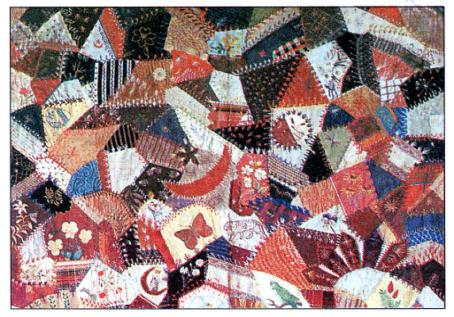 Музейные экспонаты
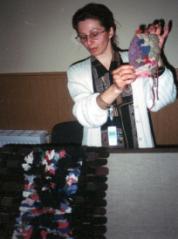 Изделия из разноцветных маленьких лоскутков напоминают мозаичные картинки
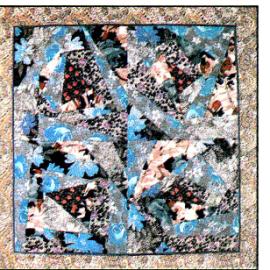 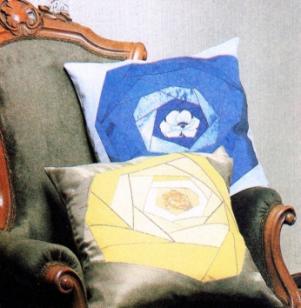 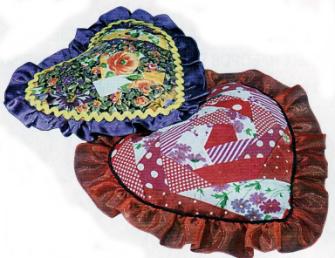 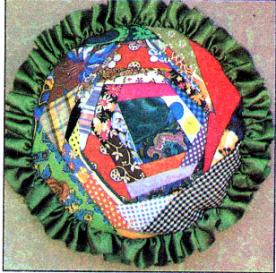 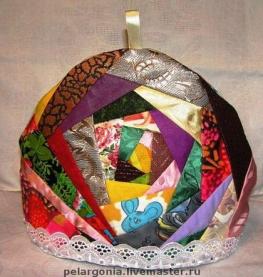 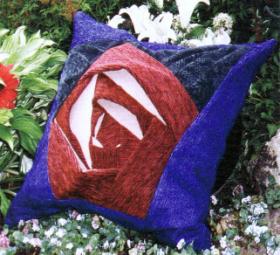 И сегодня из разнообразных лоскутков можно создать удивительные вещи, настоящие произведения декоративно-прикладного творчества, которые будут нас окружать в повседневной жизни
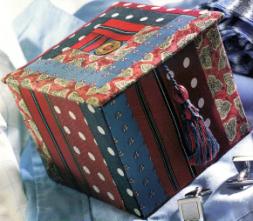 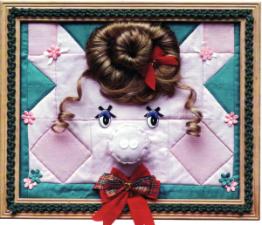 Ответьте на вопросы
Что способствовало возникновению лоскутного шитья?

В какой среде (городской или крестьянской) лоскутное шитье появилось раньше и почему?
Лоскутное шитье
древний вид декоративно-прикладного творчества
Наиболее распространенные приемы работы с лоскутками:
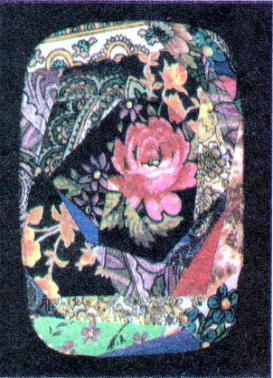 пэчворк, 
квилт, 
текстильный коллаж
Пэчворк
в переводе на русский язык означает «лоскутная работа» (от англ. patch – заплатка (кусочек ткани) и work - работа), и в его истоках лежит штопка, лоскуты для которой брали из старой одежды.
Цветовой круг
Гармоничное сочетание цветов
Техника лоскутного шитья включает в себя несколько её видов
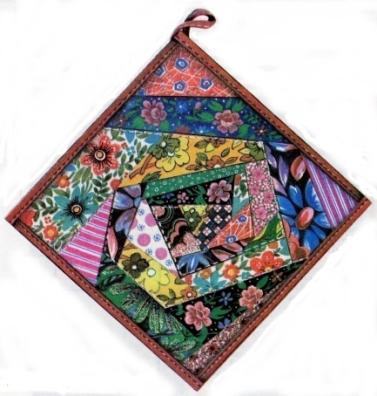 шитьё из квадратиков; 
шитьё из полосок; 
шитьё из треугольников.
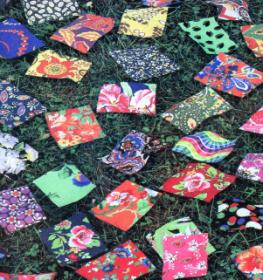 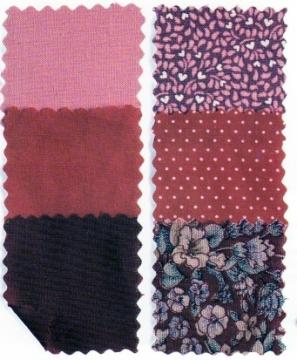 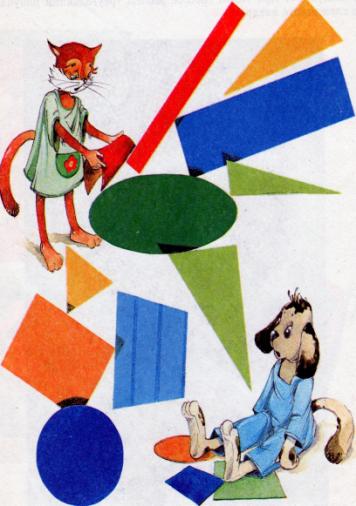 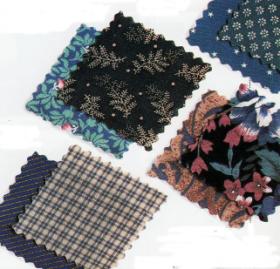 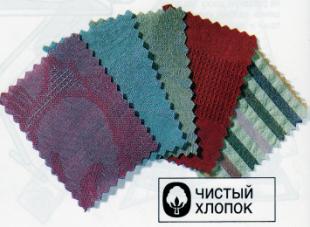 Физминутка
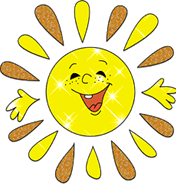 Все на весёлую зарядку!
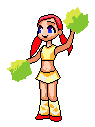 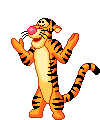 Практическая работа
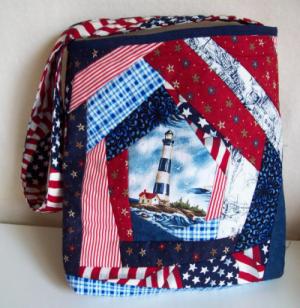 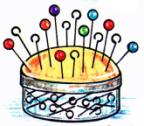 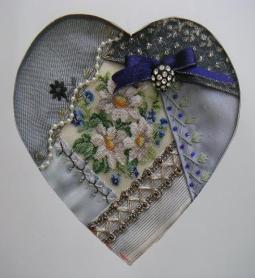 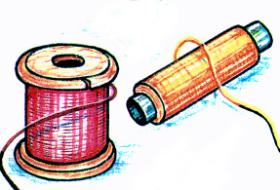 Закрепление
1. Какие изделия можно выполнить из лоскутиков?
2. Как называется лоскутная техника, с помощью которой вы сегодня выполняли лицевую часть прихватки?
3. Как можно использовать прихватку ?
Оцените урок
Инструменты, материалы и приспособления для  изготовления изделий в лоскутной технике
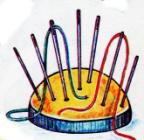 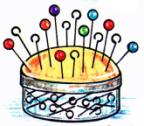 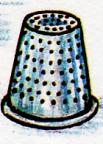 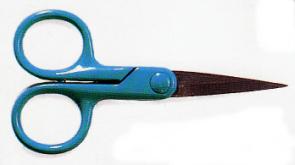 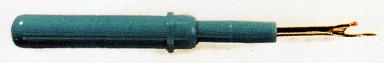 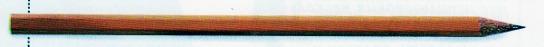 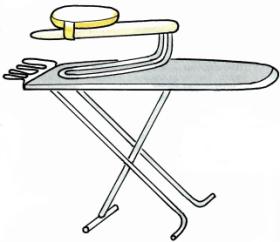 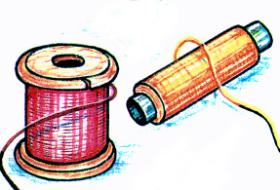 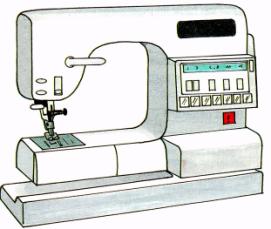 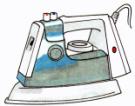 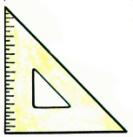 Лоскутные остатки – в дело
Есть в лоскутном шитье замечательная техника, придуманная самыми бережливыми и экономными рукодельницами: из вороха разноцветных обрезков ткани, ничего не выкраивая, можно создать что-то полезное, оригинальное и красивое.
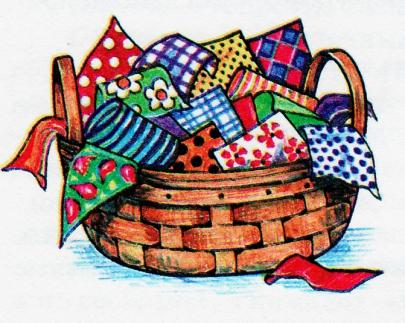 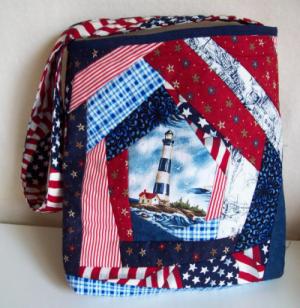 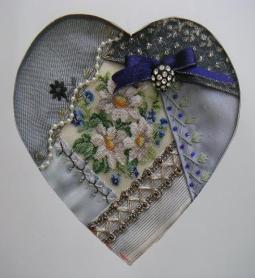 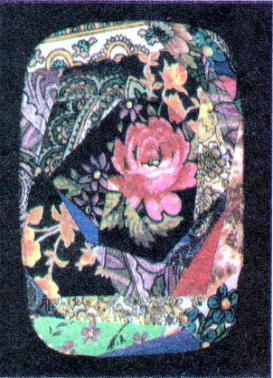 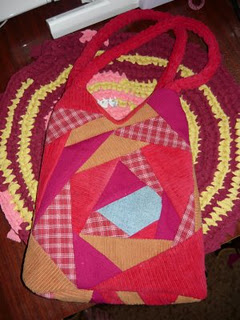 Называют эту технику по разному: «спираль», «карусель», «лабиринт», «крейзи». В переводе с англ. языка «крейзи» - безумный.

Буйная пестрота красок, неожиданные цветовые сочетания и обилии ломаных линий производят впечатление неразберихи.
На самом деле есть свои четкие и строгие правила.
В «спирали» используют обрезки тканей самой разной формы.
Начинают работу от центра и пришивают лоскутик к лоскутику, двигаясь по часовой стрелке.
Центральный лоскутик называют «зрачком» и подбирают для него ткани ярких расцветок.
Из одного блока можно сделать небольшое изделие: прихватку, подставку под чайник, табуретницу, наволочку на диванную подушку,
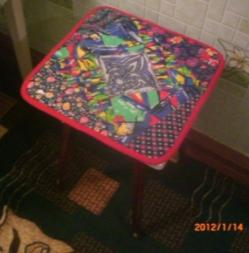 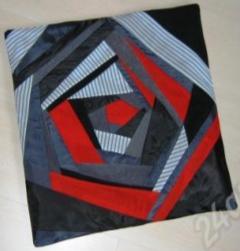 картину, панно
Большие изделия – покрывала, одеяло – собирают из нескольких одинаковых по размеру блоков
Приемы выполнения лоскутной техники «спираль»
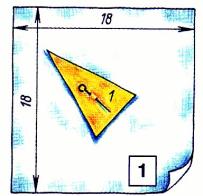 Расположить«зрачок» с рисунком в центре основы, приколоть булавкой.
Второй лоскуток приколоть лицевой стороной вниз к любой из сторон «зрачка», срезы выровнять. Провести карандашом линию, отступив от края 0,5см. Это линия притачивания. Приметать лоскуток, притачать на швейной машине.
Удалить сметочную строчку, отвернуть второй лоскуток в сторону и заутюжить.
Третий лоскуток приколоть лицевой стороной вниз ко второму и к следующей стороне «зрачка», продолжая двигаться по часовой стрелке. Приметать и притачать.
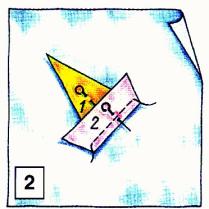 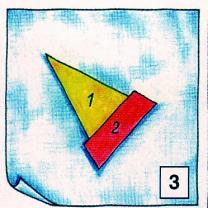 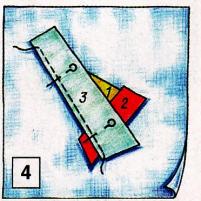 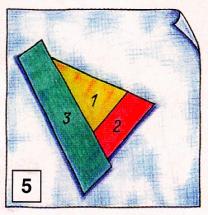 Отвернуть третий лоскуток и заутюжить.
Каждый следующий лоскуток должен полностью перекрывать срезы лоскутиков, к которым его притачивают.
Отвернуть четвертый лоскуток и заутюжить.Вокруг «зрачка» образовался первый ряд лоскутиков.
Следующий лоскуток – начало второго ряда – притачать сразу к трем лоскутикам и т.д., двигаясь по часовой стрелке.Заполнив лоскутиками всю основу, срезать лишнюю ткань по краям квадрата.
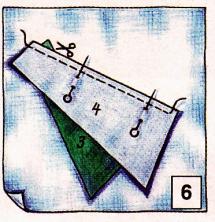 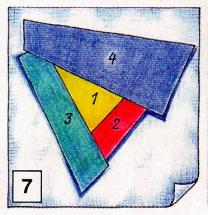 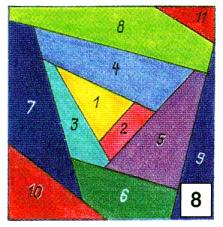 Правила техники безопасности
Иголки и булавки вкалывать только в игольницу.
Ножницы класть с сомкнутыми лезвиями от себя.
Передавать ножницы с сомкнутыми лезвиями кольцами вперед.
За машиной сидеть прямо, слегка наклонив голову вперед.
Во время работы за машиной ножницы должны находиться в подставке.
Перед началом шитья на швейной машине в изделии не должно находиться булавок и игл.
Необходимо следить за правильным положением рук.
Утюг включать и выключать сухими руками, берясь за корпус вилки.
Необходимо следить за тем, чтобы подошва утюга не касалась шнура.
По окончании влажно-тепловой обработки утюг выключить.
Закрепление
Какие изделия можно выполнить из лоскутиков?
Какие инструменты, материалы и приспособления необходимы для выполнения работ из лоскутков?
Какой ткани отдается предпочтение в лоскутной технике и почему?
Как называется лоскутная техника, с помощью которой вы сегодня выполняли лицевую часть прихватки?
Как можно использовать прихватку?